Технологии работы с детьми ОВЗ
Правовые документы,отражающие социальную поддержку детей с ограниченными возможностями здоровья
Всеобщая декларация прав человека;
Декларация прав инвалидов;
Декларация прав умственно-отсталых лиц;
Конвенция о правах ребенка.
Законодательные документы, отражающие вопросы, связанные с обеспечением надлежащих условий для обучения и воспитания детей с отклонениями в развитии
Конституция РФ 
 Закон РФ «Об образовании»
	 Закон «Об образовании» утверждает государственные гарантии на получение образования лицам с отклонениями в развитии и гарантирует им:
воспитание и обучение;
социальную адаптацию и интеграцию в общество.
В решении коллегии Министерства образования РФ от 18.01.2000г. №1-2 говорится:
«О повышении роли системы дополнительного образования в работе с детьми с ограниченными возможностями здоровья » говорится, что основная задача, стоящая перед государством и обществом в целом в отношении детей данной категории, - создание надлежащих условий и оказание помощи в их социальной реабилитации и адаптации, к подготовке к полноценной жизни в обществе.
Коллегия, в частности, обращает особое внимание на:

 интеграцию детей с ограниченными возможностями здоровья в среду здоровых сверстников;

 допрофессиональную подготовку детей с ОВЗ в целях обеспечения их социальной незащищенности;

 разработать систему мер по активизации работы с детьми с ОВЗ в учреждениях дополнительного образования детей;

 усилить взаимодействие образовательных учреждений с семьями детей с ОВЗ;

 активнее вовлекать детей с ОВЗ в подготовку и проведение массовых мероприятий с учащимися, участие в конкурсах, смотрах, фестивалях, соревнованиях, олимпиадах и других формах дополнительного образования на муниципальном, федеральном и международном уровнях.
Рекомендации педагогу по  проблеме социально-педагогической поддержки развития личности ребенка с ОВЗ
1.Относитесь к ребенку спокойно и доброжелательно, так же, как к другим детям.
2.Учитывайте индивидуальные возможности и особенности ребенка при выборе форм, методов, приемов работы на занятии.
3.Сравнивайте ребенка с ним самим, а не с другими детьми.
4.Создавайте у ребенка субъективное переживание успеха.
	Приемы:
Снятие страха - «Ничего страшного...»
Авансирование - «У тебя получится...», «Ты сможешь...»
Говорите это искренне и уверенно.
Высокая оценка детали - «Вот эта часть у тебя получилась замечательно...»
(«Сегодня ты  отвечал на вопросы и т.д.»)
5.Помогайте ребенку почувствовать свою интеллектуальную состоятельность.
    Приемы:	
Отмечайте достижения ребенка, а не неудачи.
Концентрируйте внимание на уже достигнутых в прошлом успехах (на прошлом занятии ты смог сделать..., сможешь и сейчас).
6. Дайте, ребенку возможность делать выбор, решать самому, высказывать свою точку зрения.
Нетрадиционные методы в коррекционной работе с детьми с ОВЗ
Музыкотерапия
 
    Хромотерапия или Цветотерапия
 
 
      Куклотерапия 
 
     Сказкотерапия
Музыкотерапия -  Это лекарство, которое слушают.  Самый большой эффект от музыки – это профилактика и лечение нервно-психических заболеваний.


Цветотерапия -  Лечение цветом. Ученые доказали, что, изменяя световой и цветовой режимы, можно воздействовать на функции вегетативной нервной системы, эндокринных желез и другие жизненно важные органы и процессы в организме.
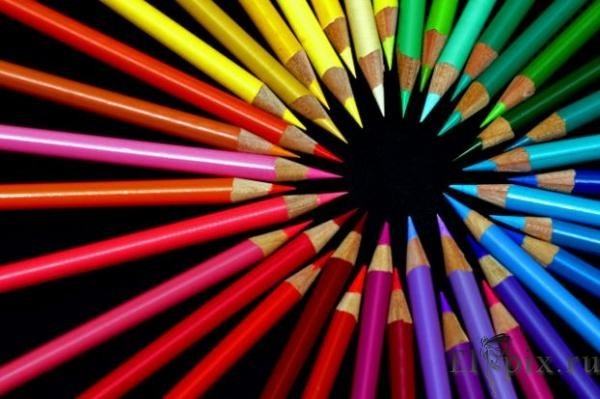 Куклотерапия -       Это раздел частной психотерапии (арттерапии), использующий в качестве основного приема психокоррекционного воздействия куклу, как промежуточный объект взаимодействия ребенка и взрослого.
  Цель: помочь ликвидировать болезненные переживания, укрепить психическое здоровье, улучшить социальную адаптацию, развить самосознание, разрешить конфликты в условиях коллективной творческой деятельности.
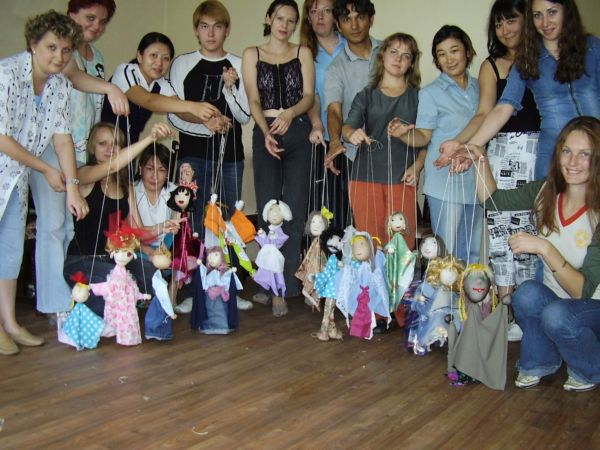 Педагогика сотрудничества 
  предполагает гуманное отношение к детям, которое включает:
заинтересованность педагога в их судьбе;
сотрудничество, общение, 
отсутствие принуждения, наказания, оценивания, запретов, угнетающих личность; 
отношение к ребенку как к уникальной личности («в каждом ребенке – чудо»); 
терпимость к детским недостаткам, веру в ребенка и в его силы («все дети талантливы»).
Игровые технологии 
   обладают средствами, активизирующими деятельность учащихся. В их основу положена педагогическая игра как основной вид деятельности, направленный на усвоение общественного опыта.
		Педагогическая игра обладает существенным признаком – четко поставленной целью обучения и соответствующим ей педагогическим результатом, которые могут быть обоснованы, выделены в явном виде и характеризуются учебно-познавательной направленностью.
Новые информационные технологии – 
 это технологии, использующие специальные технические информационные средства (ИКТ, аудио, кино, видео).
		Цели новых информационных технологий:
Формирование умений работать с информацией, развитие коммуникативных способностей.
Подготовка личности «информационного общества».
Предоставление ребенку возможности для усвоения такого объема учебного материала, сколько он может усвоить.
Формирование у детей исследовательских умений, умений принимать оптимальные решения.
Спасибо за внимание!